Low-Latency Multi-Datacenter Databases using Replicated Commit
Hatem Mahmoud, Faisal Nawab, Alexander Pucher, Divyakant Agrawal, Amr El Abbadi
UCSB


Presented by Ashutosh Dhekne
Main Contributions
Reduce cross data center communication trips 
Compare Replicated Commit with Replicated Log
Extensive experimental study for evaluation of the approach
Number of data centers involved
Read vs Write operations
Number of operations per transaction
Data objects in the database
Effect of used shards
2 Phase Commit
Worker3
Worker2
Coordinator
Worker1
Do Work
Prepare
Y
Ready
Y
Y
Do Commit
Y
Y
Y
Complete
Why merge 2PC and Paxos?
Two phase commit is very good for reaching consensus 
Agreement is guaranteed – only coordinator decides
Validity is guaranteed – commit happens only if everyone is ready.
Termination is guaranteed – no loops possible

But Failures can wreak havoc 
Paxos is good even if failures occur – quorum based, majority wins
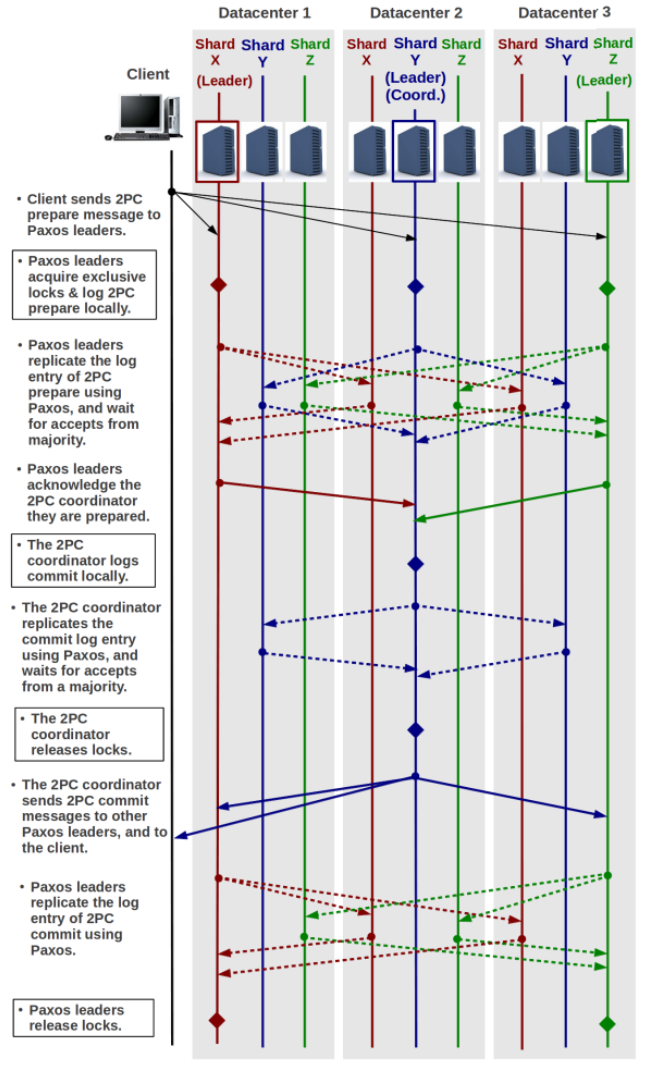 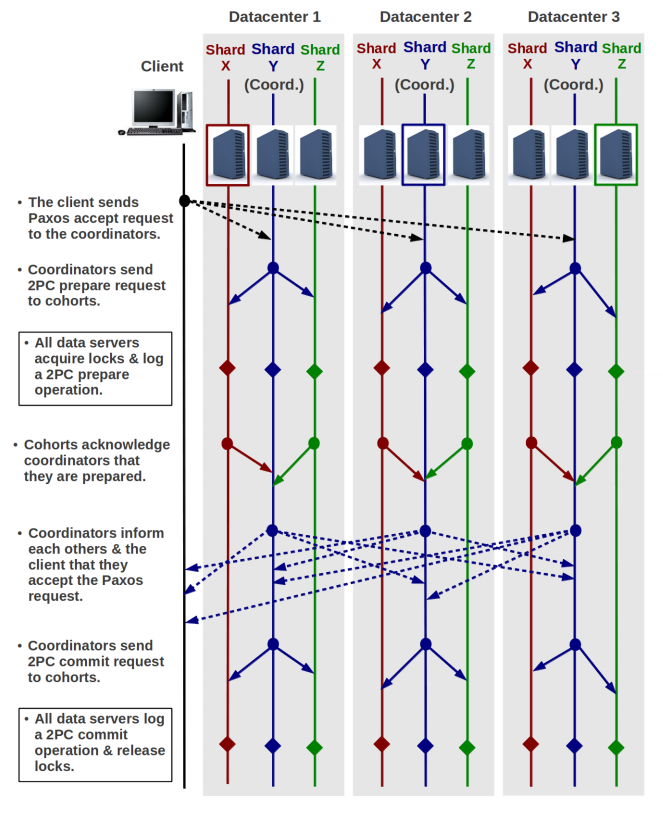 Replicated Log vs Commits
Replicated Log – Step by Step
Client
Datacenter 1
Datacenter 2
Datacenter 3
X
X
X
Y
Y
Y
Z
Z
Z
Paxos
Data
Transaction
Replicated Log – Step by Step
Client
Datacenter 1
Datacenter 2
Datacenter 3
X
X
X
Y
Y
Y
Z
Z
Z
2PC Prepare message to Paxos Leaders
Replicated Log – Step by Step
Client
Datacenter 1
Datacenter 2
Datacenter 3
X
X
X
Y
Y
Y
Z
Z
Z
Acquire exclusive locks and log 2PC Prepare locally
Replicated Log – Step by Step
Client
Datacenter 1
Datacenter 2
Datacenter 3
X
X
X
Y
Y
Y
Z
Z
Z
Leader informs same shard in other datacenters

Those shards reply accept
Replicated Log – Step by Step
Client
Datacenter 1
Datacenter 2
Datacenter 3
X
X
X
Y
Y
Y
Z
Z
Z
All of those messages together
Replicated Log – Step by Step
Client
Datacenter 1
Datacenter 2
Datacenter 3
X
X
X
Y
Y
Y
Z
Z
Z
Paxos leaders know status of their shards in other data centers


Paxos leaders ack the coordinator that they are ready
Y
Y
Replicated Log – Step by Step
Client
Datacenter 1
Datacenter 2
Datacenter 3
X
X
X
Y
Y
Y
Z
Z
Z
Y
Y
Coordinator can now log commit

Then asks it’s peer shards to commit and receives acks
Replicated Log – Step by Step
Client
Datacenter 1
Datacenter 2
Datacenter 3
X
X
X
Y
Y
Y
Z
Z
Z
Coordinator releases lock


Informs other leaders that commit is made
Replicated Log – Step by Step
Client
Datacenter 1
Datacenter 2
Datacenter 3
X
X
X
Y
Y
Y
Z
Z
Z
Other leaders go in another frenzy to intimate their shards on other data centers

Finally, locks are released
Replicated Commit – Step by Step
Client
Datacenter 1
Datacenter 2
Datacenter 3
X
X
X
Y
Y
Y
Z
Z
Z
Paxos accept request to coordinators
Replicated Commit – Step by Step
Client
Datacenter 1
Datacenter 2
Datacenter 3
X
X
X
Y
Y
Y
Z
Z
Z
2PC prepare message is sent to other shards locally
Replicated Commit – Step by Step
Client
Datacenter 1
Datacenter 2
Datacenter 3
X
X
X
Y
Y
Y
Z
Z
Z
All acquire lock and log 2PC prepare message
Replicated Commit – Step by Step
Client
Datacenter 1
Datacenter 2
Datacenter 3
X
X
X
Y
Y
Y
Z
Z
Z
All reply ready to the coordinator
Replicated Commit – Step by Step
Client
Datacenter 1
Datacenter 2
Datacenter 3
X
X
X
Y
Y
Y
Z
Z
Z
All coordinators inform each other and the client.

Client keeps quorum info
Replicated Commit – Step by Step
Client
Datacenter 1
Datacenter 2
Datacenter 3
X
X
X
Y
Y
Y
Z
Z
Z
Commit is sent to all shards locally
Replicated Commit – Step by Step
Client
Datacenter 1
Datacenter 2
Datacenter 3
X
X
X
Y
Y
Y
Z
Z
Z
Finally, locks are released
Replicated Log Vs Replicated Commit
Number of messages – Replicated Log requires a lot of inter-datacenter message transfers
Latency – Network links across the continents are not at speed of light
Access Locality – Messages exchanged locally are very fast

A solution to higher latency – reduce the number of cross datacenter messages 
Replicated Commit achieves this
Experiments
Experimental Setup
5 Data centers
2500 transactions
3000 items in the database, 1000 in each shard
3 shards per data center
50 operations per second in each datacenter
Average Commit Latency – various datacenters
Replicated Commit provides much faster responses than Replicated Logs

Combination of servers from different regions versus combination of servers from same region has large impact
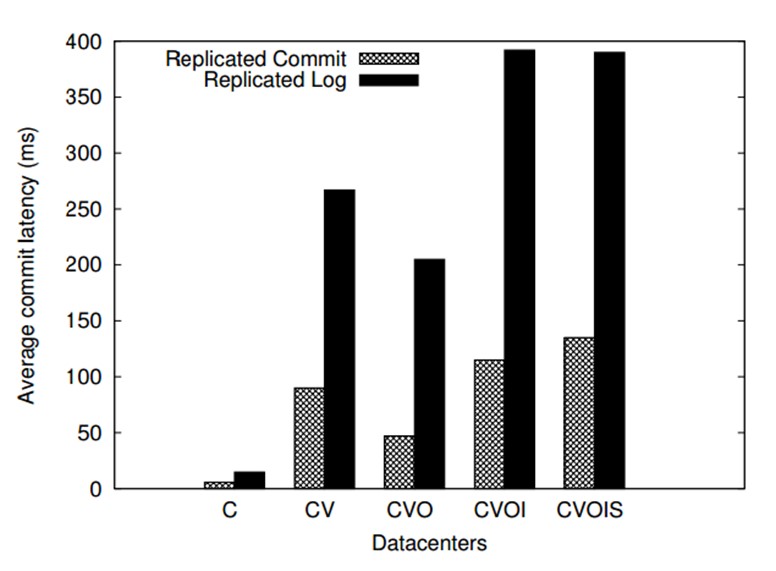 Scalability of Replicated Commit
Scalability of Replicated Commit
Replicated Commit has a very low read latency and comparable other latencies
Replicated Commit supports many more clients than Replicated Log
Changing Database Properties
Increasing number of data objects does not affect Replicated Commit latency
Replicated Commit latency is agnostic of number of shards used
Fault Tolerance
Sudden fault at one of the datacenters
All clients are immediately served by another data center
Latency increases in proportion
Total latency for all clients gets affected possibly because of load
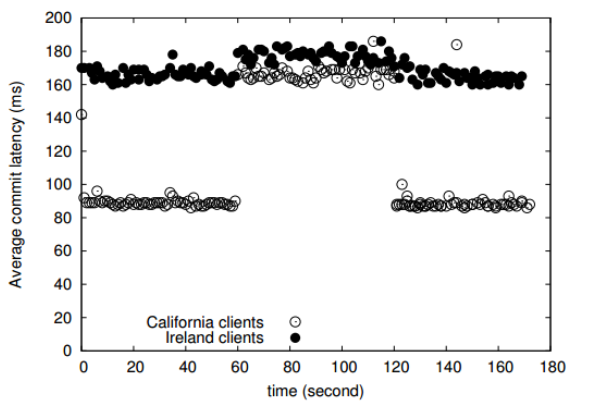 Served by Ireland
Comments
Comparison between SQL and NoSQL is missing
Effect of individual shards failing
What is the tradeoff between Replicated Logs and Replicated Commit?
What are we losing if we adopt Replicated Commit?
Why does everyone not use Replicated Commit?
Comparisons with other techniques discussed in the related work could have bolstered the paper even further.
Intra-datacenter and inter-datacenter protocols are different (physical location knowledge helps the protocol – loss of abstraction)
Discussion
Conclusion
A modified approach to achieving ACID properties in multi-datacenter settings is discussed
Gains with respect to Replicated Logs are proportional to the latency between the servers
More processing is done locally inside a data-center and then consensus is reached
Additional Material
Fault Tolerant Logs
Replica 1
Replica 2
Replica 3
Client App
value
Callback
Callback
Callback
Submit
Paxos 
Framework
value
value
value